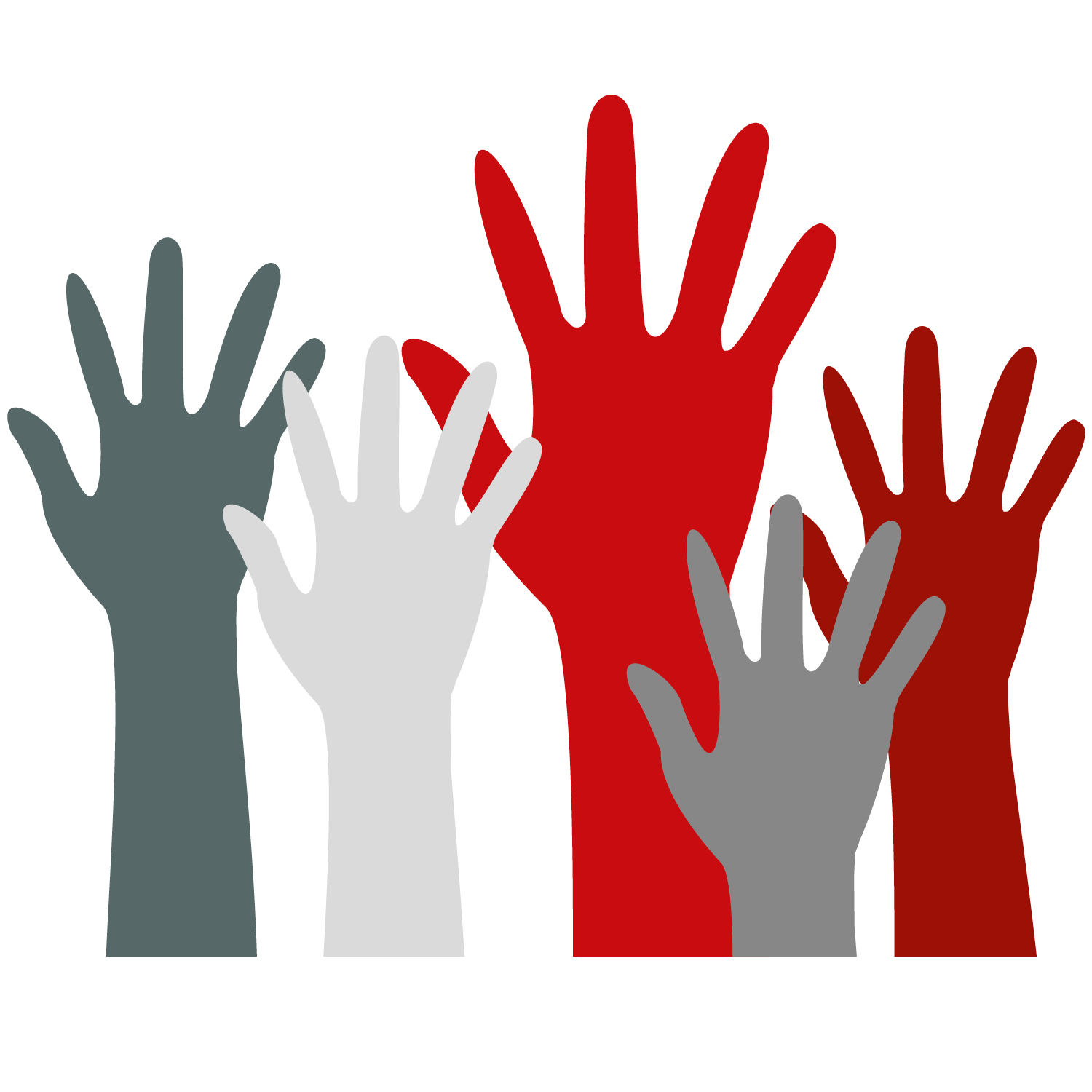 TAK FORDI DU ER FRIVILLIG!
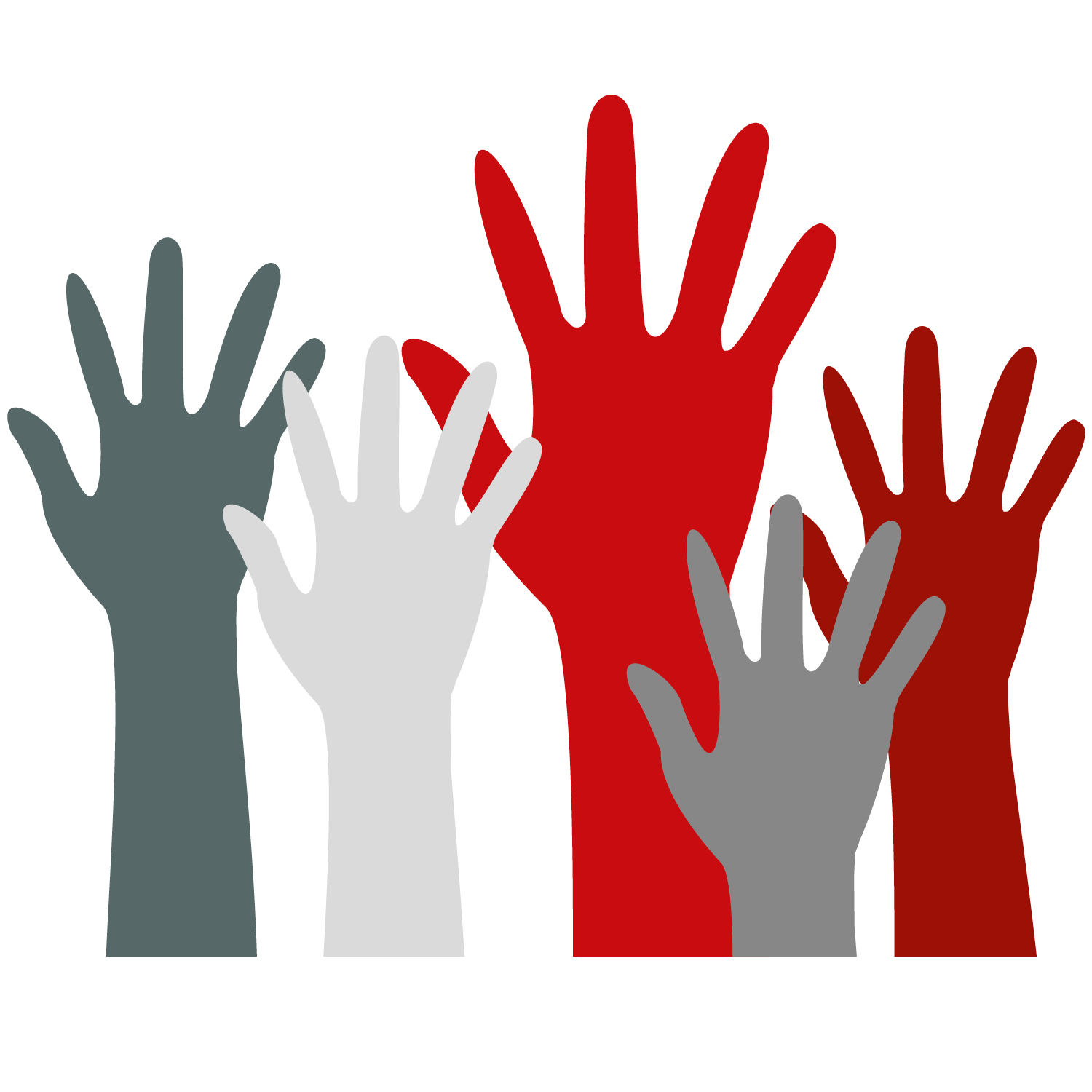